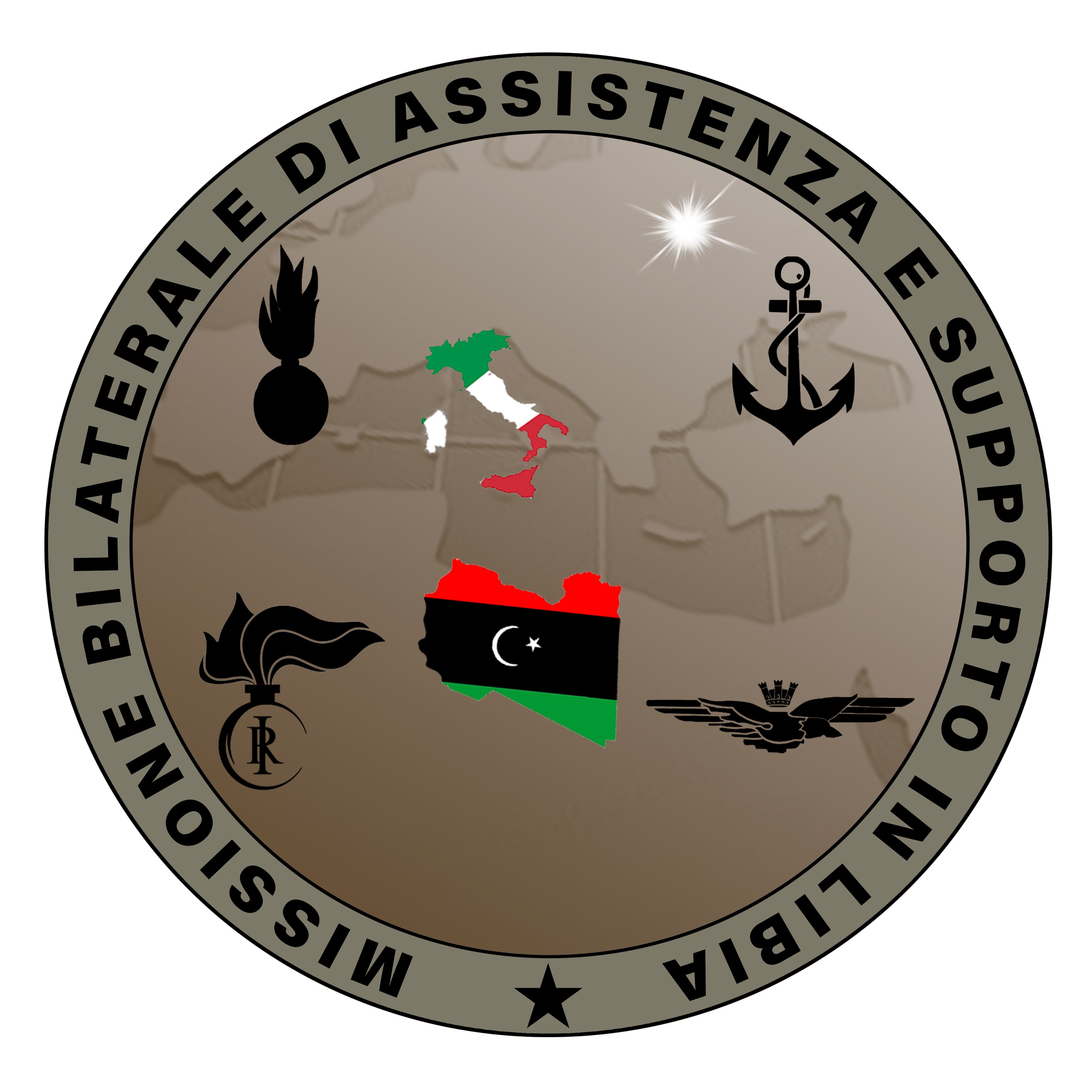 CPT COURSE
OBJECTIVES
ACHIVE ADEQUATE SKILLS IOT ENSURE VIP’s SAFETY AND SECURITY


WEAPON HANDLING CAPABILITIES  
HAND TO HAND COMBAT
ABLE TO CONDUCT CLOSE PROTECTION IN MULTIPLE ENVIRONMENT

DISMOUNTED PROTECTION IN  URBAN AND BUILDING 
     ENVIRONMENT 
VEHICLE EVASIVE MANEUVERS
IMPROVE TEAMWORK BRIEFING AND RISK ASSEMENT


RECCE
PLANNING
MOVEMENT
REACTION
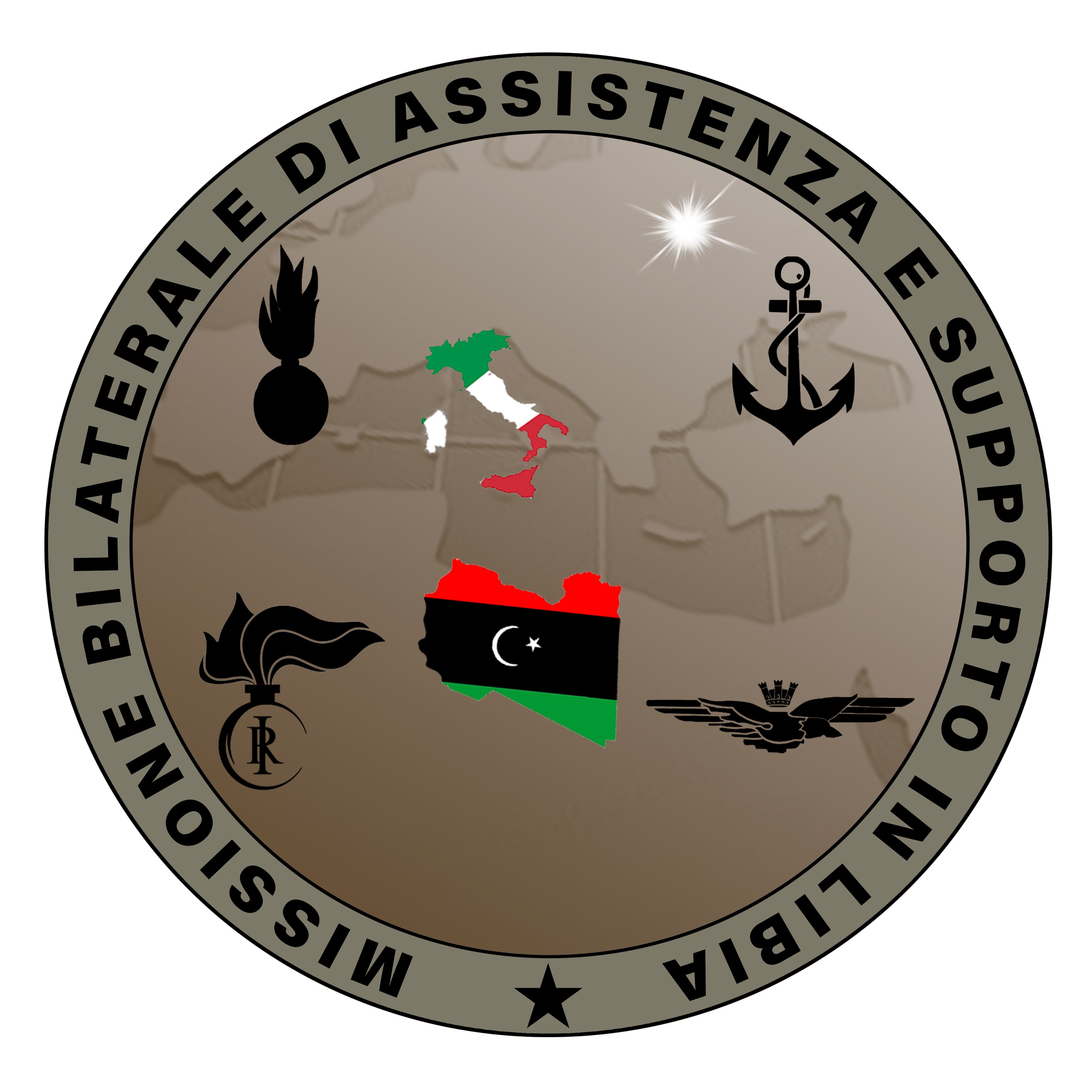 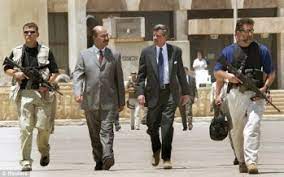 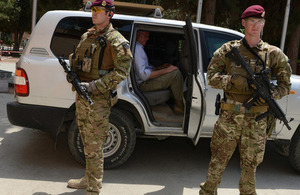 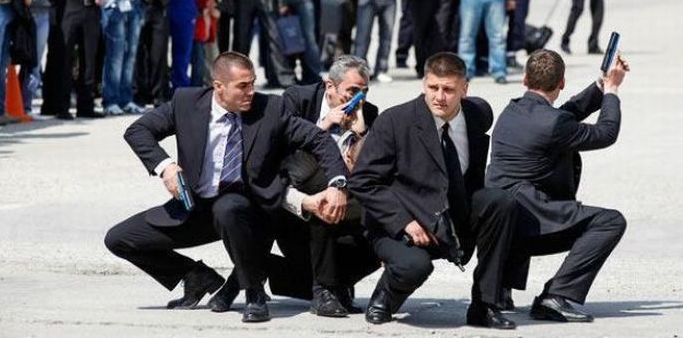 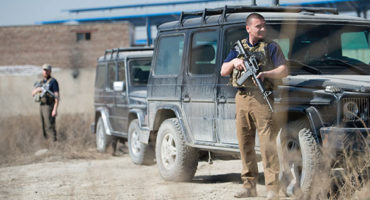 ATTENDEES:
N. 5 /10
DURATION:
BASIC 24 H
ADVANCED 24 H
TRAINERS:
 N°3 CPT INSTRUCTOR